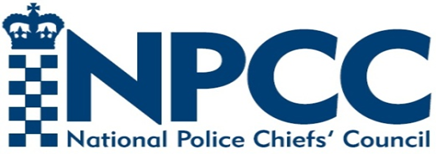 Strategic Leadership 
Local and National Safeguarding Children Arrangements 

Lorraine Parker Policing Facilitator Child Safeguarding Reforms (England)  Vulnerability Knowledge and Practice Programme
Lorraine.parker@norfolk.police.uk

Vulnerability Knowledge and Practice Programme (VKPP)​

December 2023
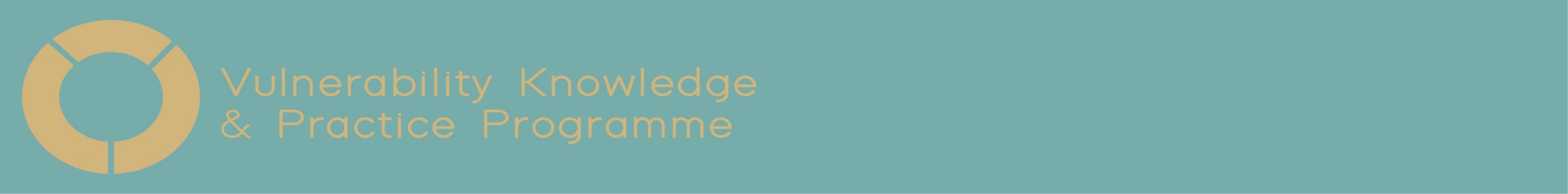 Local Child Safeguarding Arrangements (England)
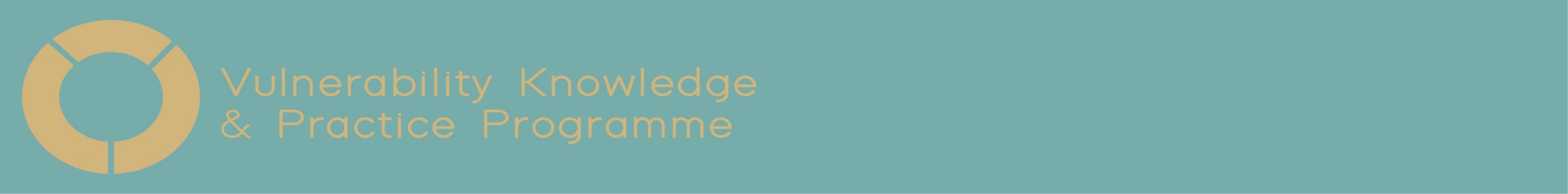 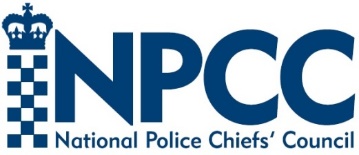 [Speaker Notes: Leadership was not effective enough delivering through LSCBs 

Leaders shouldn’t hide from the reasons why they have not been as effective overall as they should be at national and local level, evident in all professions, agencies and regions 

Bureaucratic processes needed addressing, too much timid inquiry at systems and practitioner level, an unwillingness to challenge partners if they opt out of cooperating and too much acceptance of less than good performance at both the level of agency performance and individual practice

The previous “duty to cooperate”  had not been sufficient in ensuring the coherent and unified voice necessary to ensure multi-agency arrangements are consistently effective 

LSCBs were essentially predicated on interfamilial child abuse and were not in a good position to deal effectively with a remit to coordinate services and ensure their effectiveness across a spectrum encompassing child protection, safeguarding and wellbeing

Applies to all organisations and agencies who have functions relating to children. Specifically all local authorities, integrated care boards, police chiefs and all other organisations and agencies as set out in chapter 2. 4. 

 Should be complied with unless exceptional circumstances arise. 

Should be understood and followed by strategic and senior leaders, including local authority Chief Executives, Directors of Children’s Services, chief officers of police and integrated care boards and other senior leaders within organisations and agencies that commission and provide services for children and families. 

Focuses on core legal requirements, making it clear what individuals, organisations and agencies must and should do to keep children safe. 

Seeks to emphasise that effective safeguarding is achieved by putting children at the centre of the system and by every individual and agency playing their full part.]
Leading Local Safeguarding Children’s Arrangements
Shared visions and responsibilities

Accountability and delegation

Enabling and unblocking

Assurance
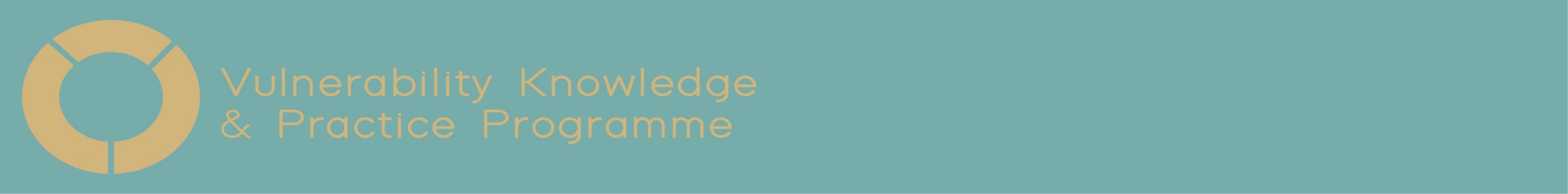 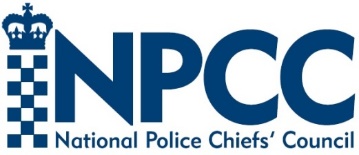 [Speaker Notes: “There are differences between the nations’ multi-agency child protection systems in the room. This shouldn’t matter as this is about strategic, system’s  level leadership in relation to multi-disciplinary child protection and safeguarding. 
 
So how can you have impact. I offer some points of reflection for you to consider in the exercise and into the future work you undertake with partnerships. Whilst I will focus on the role usually undertaken by ACCs but other executive roles will realise how their particular functions may interact on this topic. Mobilising the whole Police system is crucial!
This is not a hierarchy, no need to be subservient to the national organisations. 
You will have to work with ambiguity, adopt an iterative approach built on relationships. 
 
Regardless of the particular legislative and guidance frameworks you are operating in these fundamental requirements are a worthy start point;
 
Shared visions and responsibilities
Accountability and delegation
Enabling and unblocking
Assurance

what is the legislative role of policing in child protection and safeguarding
what is the tactical knowledge and experience that policing specifically has in relation to the prevention and detection of crime that they can bring to problem solving and designing a successful multi-disciplinary approach to child protection and safeguarding
their own personal capability and that of their workforce, their CPD, knowledge and understanding of systems leadership and working across complex uncertain multi-faceted systems, their own and their workforces’ capacity

How would you design and deliver your internal governance arrangements in relation to the childrens partnership space.  Think about your legislative responsibilities, delegation, accountability, funding and resourcing

How would you ensure that knowledge, insight, information, data and intelligence from yours and partner agencies is collected and analysed to come to an understanding about how your local system of multi-disciplinary child protection and safeguarding is working and where there are any gaps?

How would you ensure there is scrutiny and assurance of your local childrens systems, including of yourselves as leaders and of the impact your locally driven activity is having on outcomes for children? In particular including responding to national and local learning reviews and embedding the learning.

Then I end by encouraging them to take this information into the exercise.]
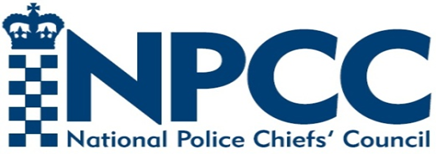 Leadership, accountability 
and 
delegation
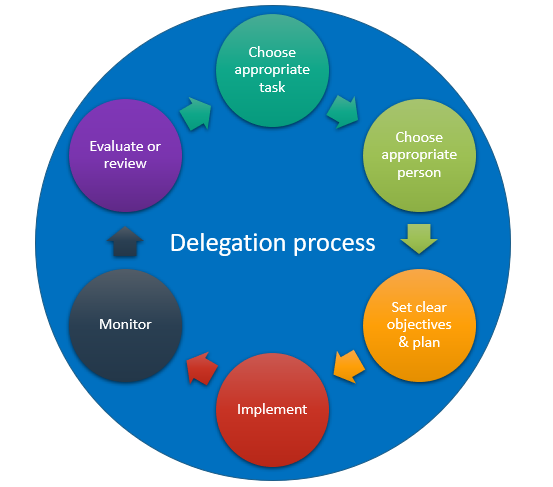 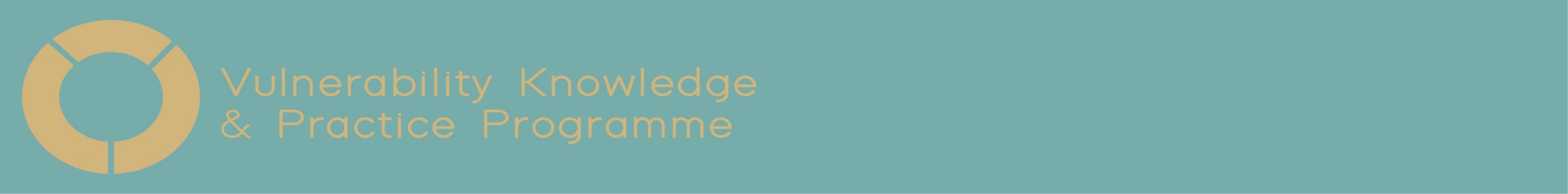 [Speaker Notes: The Chief Officer of Police, with the Local Authority and the Integrated Care Board are  responsible and have a shared and equal duty to make arrangements to work together to safeguard and promote the welfare of children in a local area. 

They can, and usually do, delegate this function within their organisations.

Gap;  Inconsistent understanding and application of the enhanced safeguarding partner role, in particular delegation, accountability and funding

Do your   leaders recognise the stages of the delegation process in your own organisation? Do those who have accepted the delegated responsibility, how are leaders making sure it is working as a delegated responsibility, what action could/should they take to ensure this is happening?

Considerations;

Ensuring the senior officers within organisations are aware of the legislative change through formal training and CPD

Desired outcome; 
Systematic education of cross agency leaders (current and prospective executives and delegates) about their enhanced child safeguarding responsibilities to enable them to make decisions and take action that  transfers the intent of WT18  into practice]
Next steps; Stable Homes Built on Love
High response rate to Govt’s 2023 consultation on this strategy. 

Lots of interest in Chapter 2 Multi Agency Safegaurding Arrangements including;

Role of education – will be strengthened but short of statutory change 

Leadership, Accountability and delegation – footnote to clarify the level of authority expected from Policing

Partnership Chair – to be drawn from one of the three delegated safeguarding partners removing any independent chair carrying out that role

Expands on the functions of Independent Scrutiny to consider impact of the arrangements and strength of local leadership

No new burdens will be apportioned through the revision of Working Together 32023
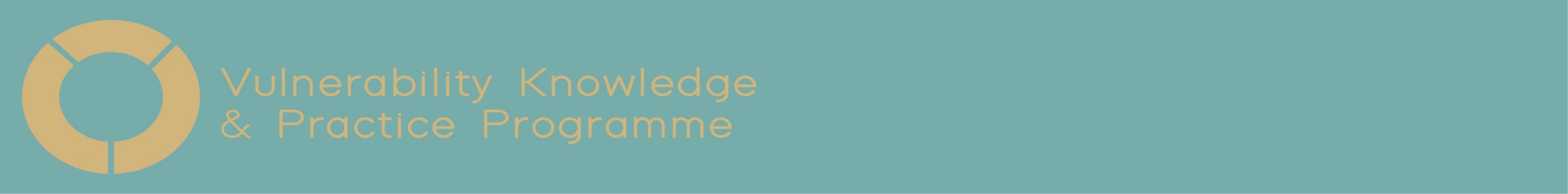 5
[Speaker Notes: Funding, resource and capacity came up as recurring issues in the consultation]
Working Together to Safeguard Children 2018 revisions;Sept - Dec- Consultation analysisDec 23 - WT23 guidance publication expectedJan 24 - Sept 24 Implementation supportSept 24 – Local Partners publish annual reportDec 24 – Local Partners  republish arrangements
Stable Homes Built on Love Strategy
Six Pillars of reform:

1. Family help provides the right support at the right time so that children can thrive 
with their families

2. A decisive multi-agency child protection system

3. Unlocking the potential of family networks

4. Putting love, relationships and a stable home at the heart of being a child in care

5. A valued, supported and highly skilled social worker for every child who needs one

6. A system that continuously learns and improves, and makes better use of 
evidence and data

Phase One of reform addresses urgent issues, setting national direction, and laying the groundwork for future reform over the next 24 months
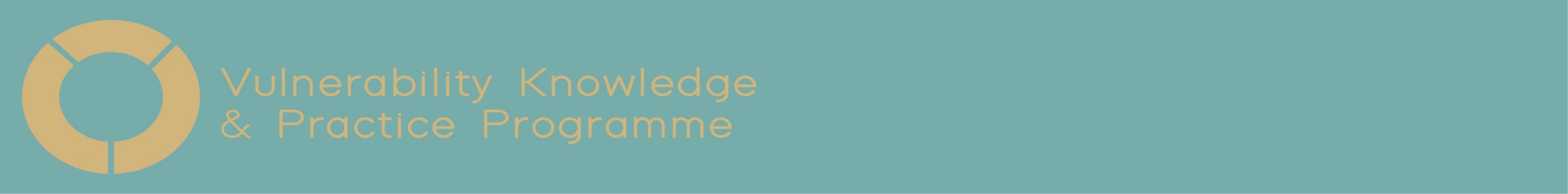 7
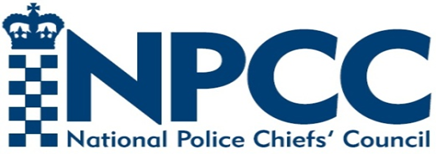 Biography Police Facilitator
Lorraine Parker provides peer support to senior leaders in policing in England as their national facilitator focusing on local safeguarding childrens arrangements and is hosted in the Vulnerability Knowledge and Practice programme (VKPP).

Lorraine works closely with chief officers Ian Critchley and Rachel Jones the portfolio leads for Child Protection and Abuse Investigations and MASH on National Police Chief’s Council 

Since 2018 Lorraine has worked with partner colleagues at a national level including NHSE and ADCS and represents policing in work with  government departments developing policy and underpinning legislation and statutory guidance including through the National Practice Group

Lorraine has worked closely with facilitators from the health, local authority and education system providing multi-agency peer support

Lorraine has experience in leading Policing’s response to Public Protection and has considerable experience in criminal investigations, managing teams and partnerships.
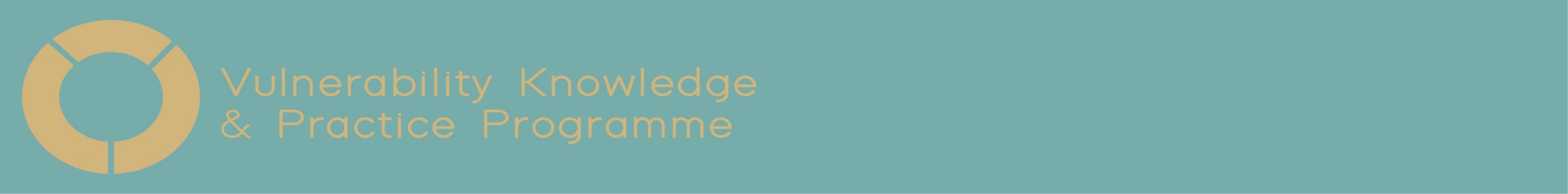 Reference
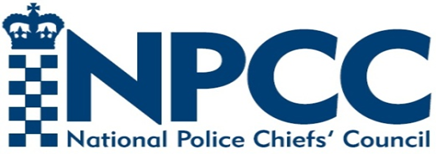 Children and Social Work Act 2017

https://assets.publishing.service.gov.uk/government/uploads/system/uploads/attachment_data/file/779401/Working_Together_to_Safeguard-Children.pdf

Children's social care stable homes built on love consultation (publishing.service.gov.uk)

Child Safeguarding Practice Review Panel - GOV.UK (www.gov.uk)

National review into the murders of Arthur Labinjo-Hughes and Star Hobson - GOV.UK (www.gov.uk)
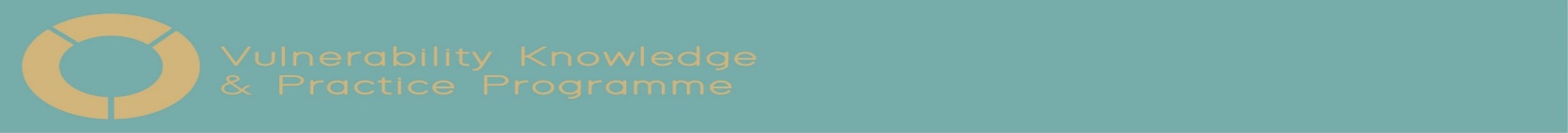 Reference
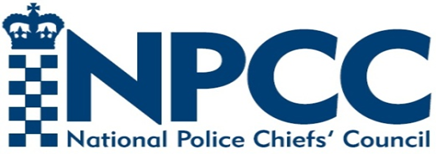 Independent Scrutiny and Local Safeguarding Children Partnership Arrangements – August 2022 | Vulnerability Knowledge and Practice Programme (vkpp.org.uk)

Major-Crime-Investigation-Manual-Nov-2021.pdf (college.police.uk)

Protocol for Liaison and Information Exchange when criminal proceedings coincide with Child Safeguarding Practice Reviews in England | The Crown Prosecution Service (cps.gov.uk)

Joint Targeted Area Inspection (JTAI) (justiceinspectorates.gov.uk)

Wood review of local safeguarding children boards 2016;  https://assets.publishing.service.gov.uk/government/uploads/system/uploads/attachment_data/file/526329/Alan_Wood_review.pdf

Wood Sector Expert Review of New Multi-Agency Arrangements 2021; Wood Review of multi-agency safeguarding arrangements (publishing.service.gov.uk)
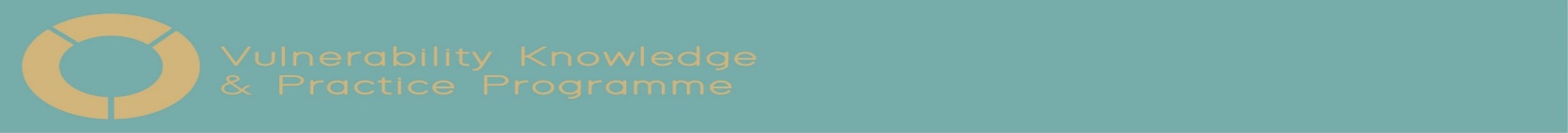